Wat weet je van oogsten?
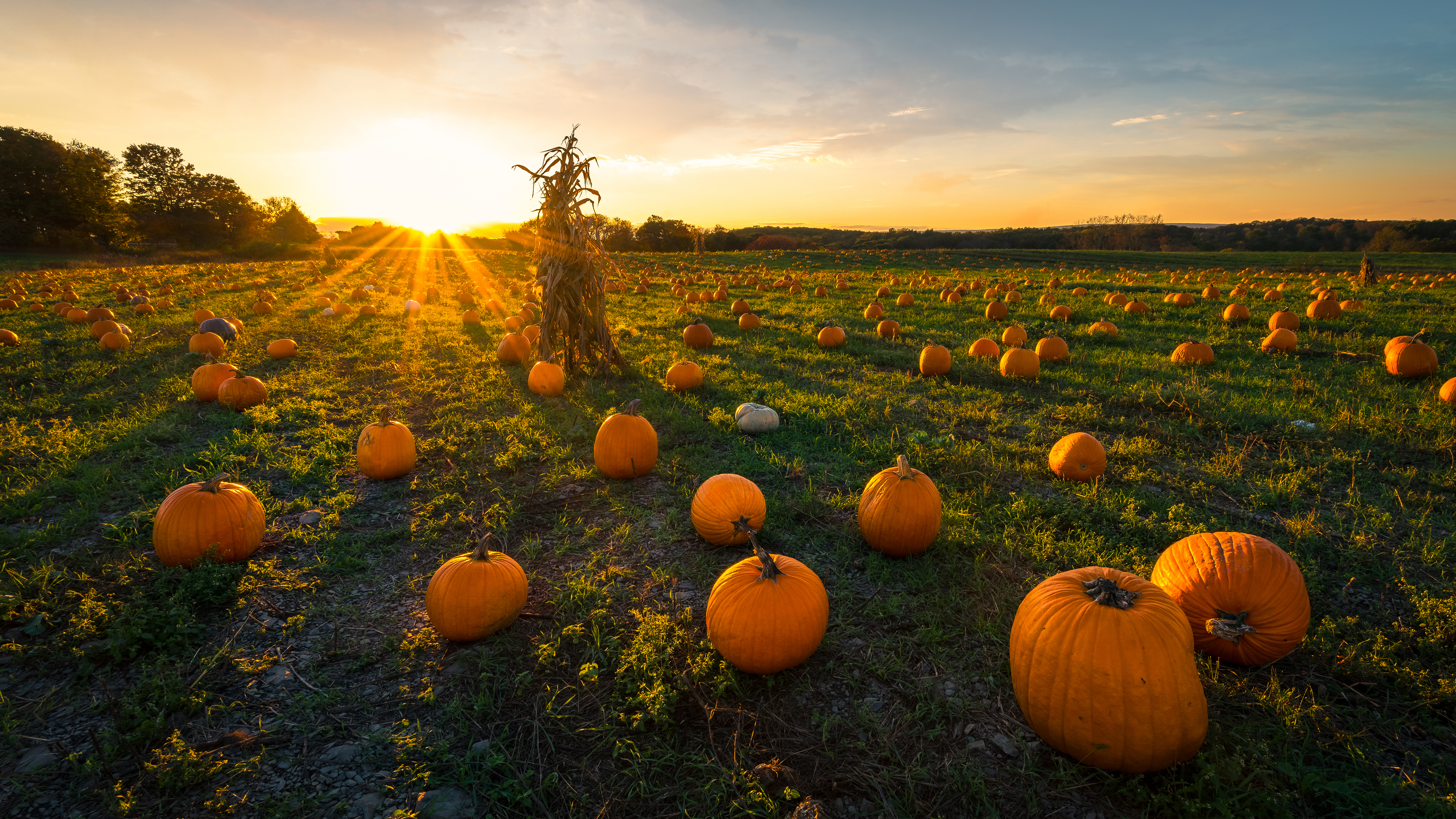 Een pompoen is een….
A. Stengel

B. Vrucht

C. Blad
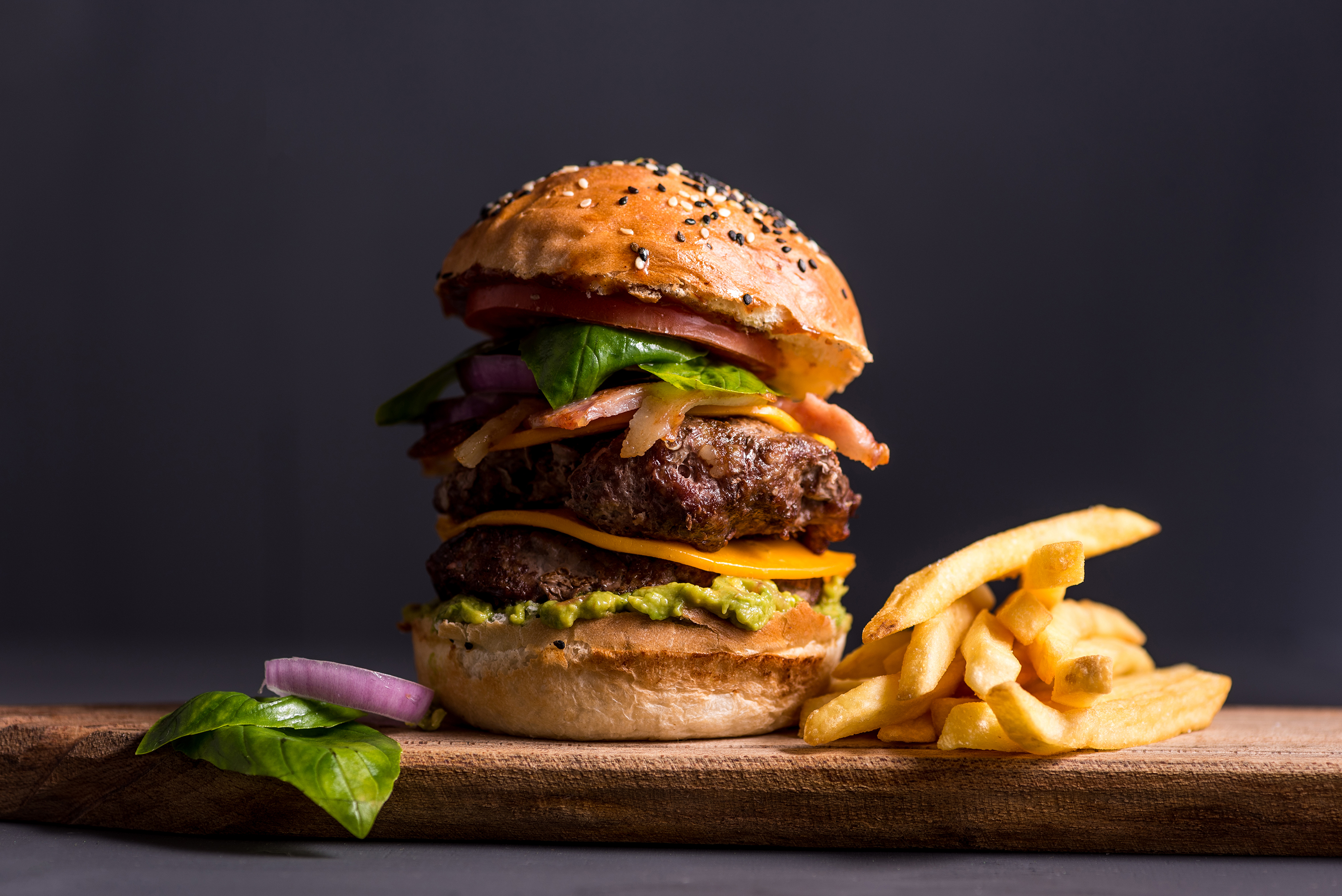 Wat is dat groene op deze enorme hamburger?
A. Bloem

B. Stengel

C. Blad
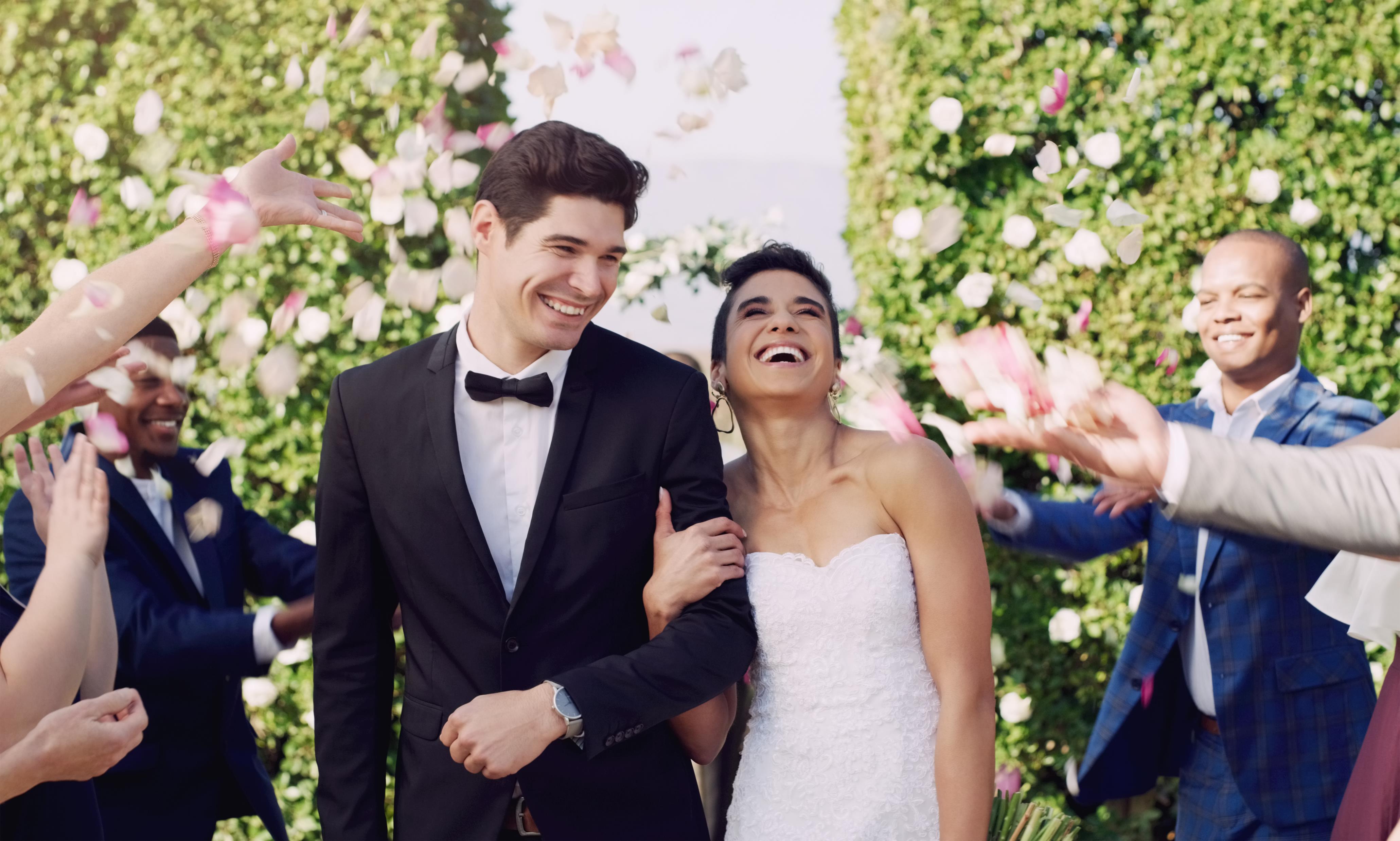 Hier wordt gegooid met stukjes van de…
A. Bloem

B. Bladeren

C. Wortel
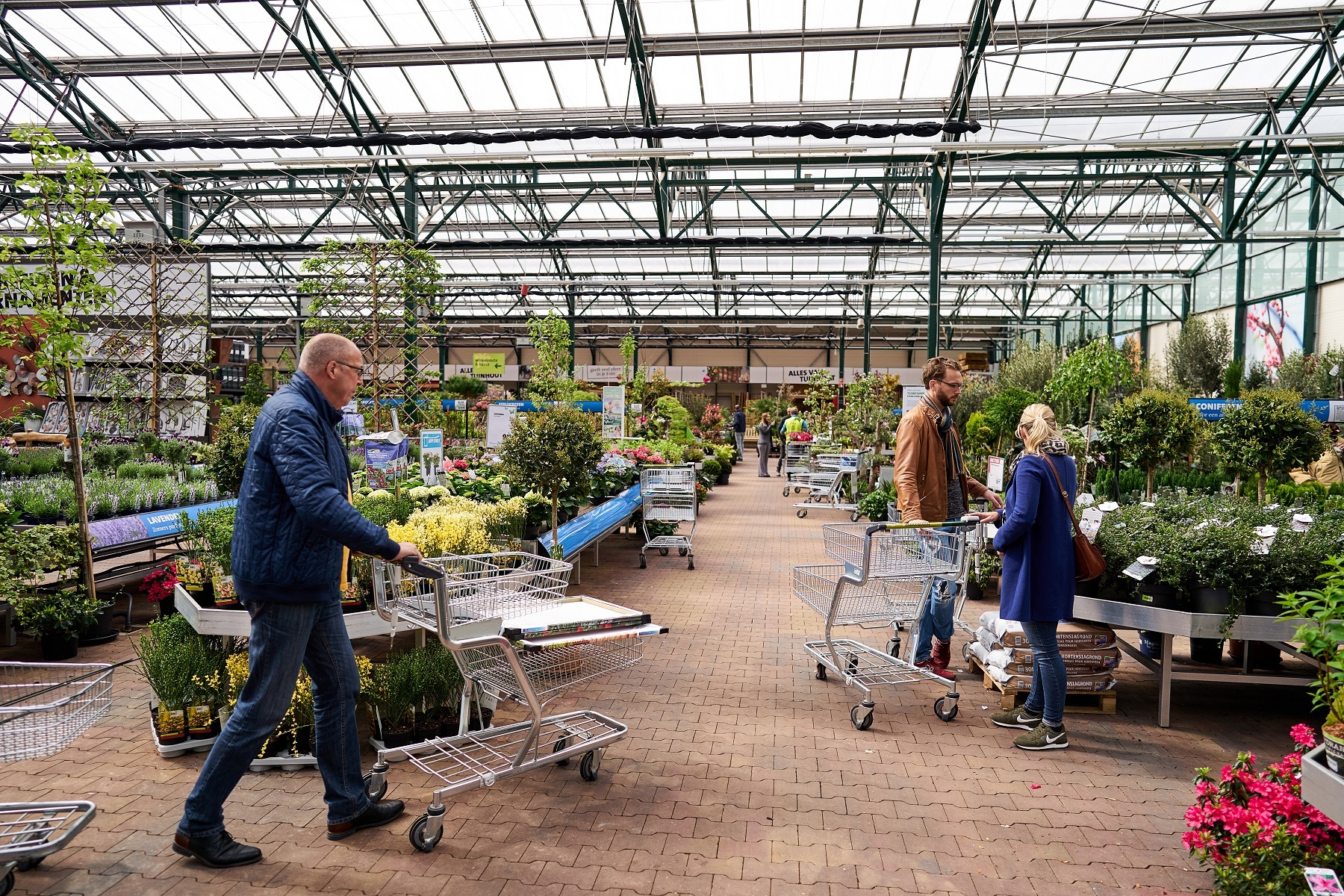 Wat is hiervoor geteeld en geoogst?
A. Wortel

B. De hele plant

C. Stengels
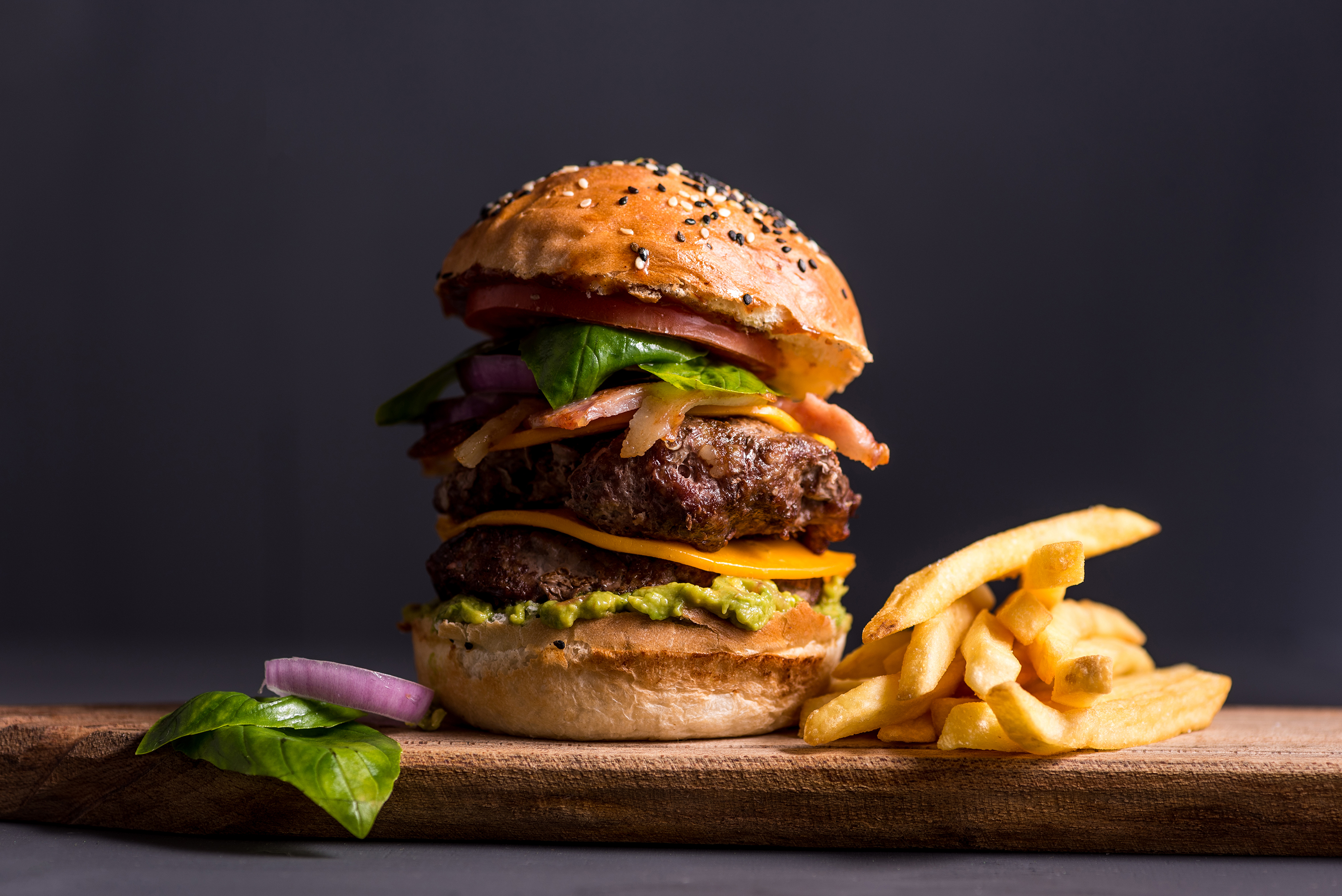 Deze patat komt van de….
A. Vrucht

B. Wortel

C. Stengel
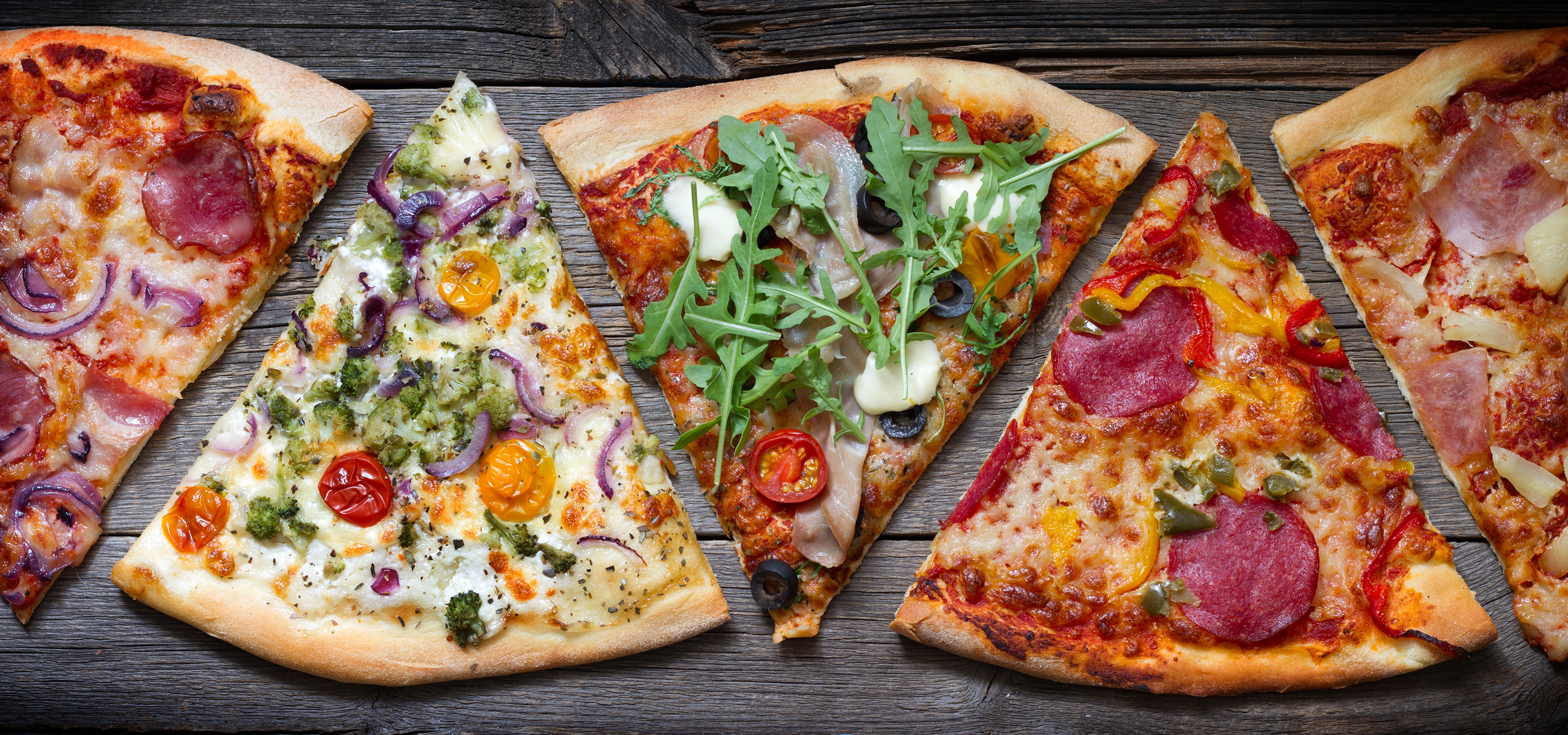 De rucola of oregano op je pizza komt van …
A. Het blad
B. De Stengel
C. De boem
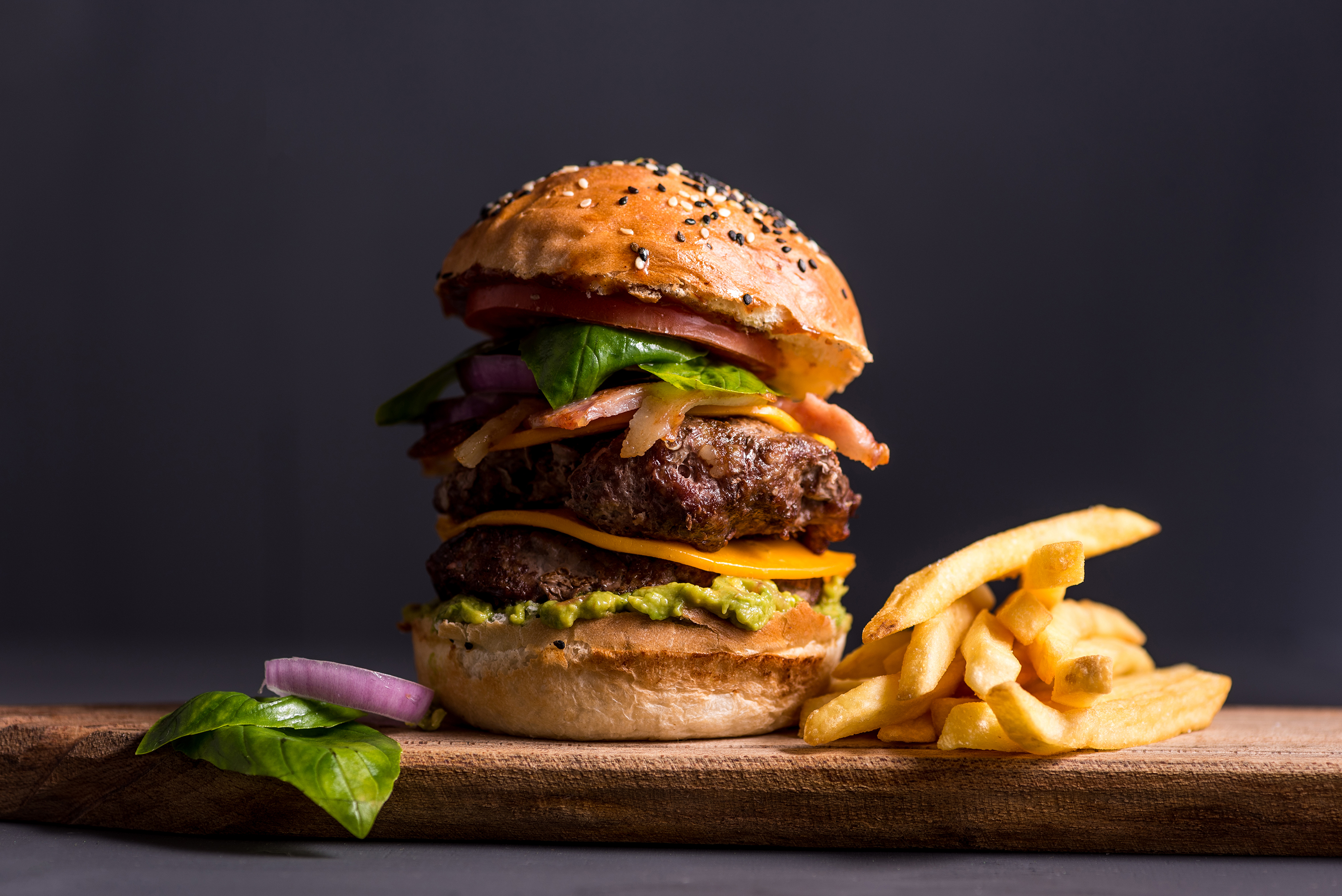 De pitjes op het brood komen uit een….
A. Vrucht

B. Wortel

C. Bloem
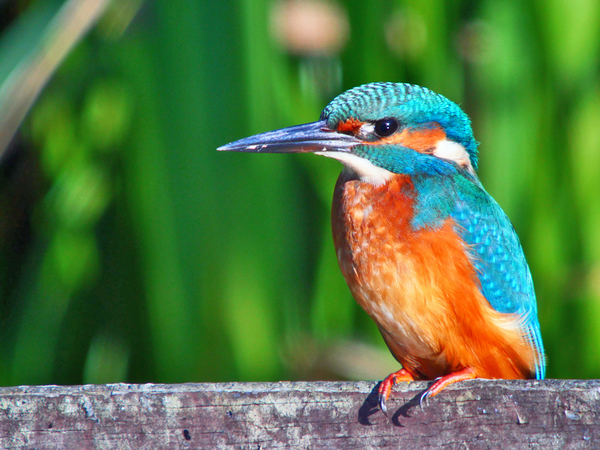 Goed gedaan!
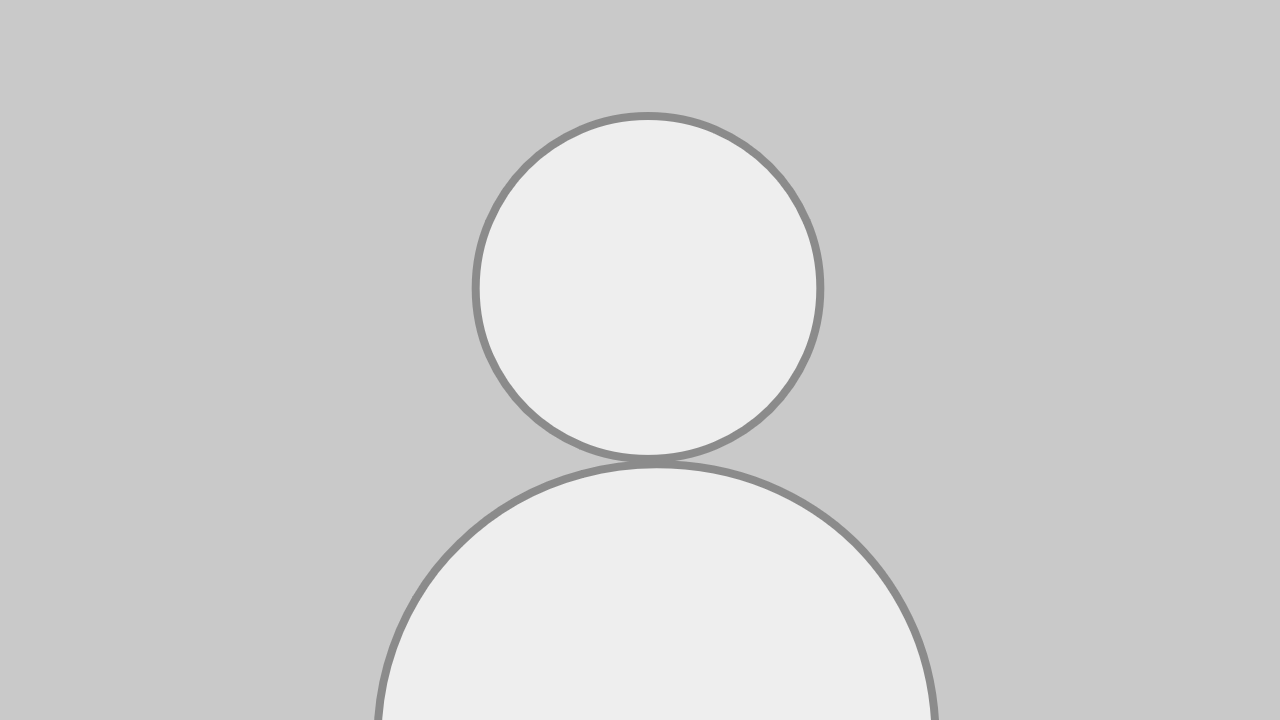